Just the FactsOregon HPV SummitMay 31, 2018Joan Watson- Patko, MSWSr. Director, Primary Care SystemsWest RegionAmerican Cancer Society, Inc.
American Cancer Society’s Recommendations
Girls and boys should begin HPV Vaccine series at age 11 or 12, vaccine can be given starting as early as age 9

For the full recommendation visit http://www.cancer.org/cancer/cancercauses/othercarcinogens/infectiousagents/hpv/acs-recommendations-for-hpv-vaccine-use

Women who have been vaccinated should continue to follow cervical cancer screening recommendations
[Speaker Notes: Why is it recommended for children at such a young age?
We want to give the vaccine before exposure to HPV occurs for it to be most effective.  
The vaccine is best, and therefore more likely to prevent cancers, when given to people at a younger age.]
SEX
Death
too early
BUST MYTHS WITH FACTS
Not my child…
Parents don’t want their child vaccinated
Autism
Awkward Conversation
1
[Speaker Notes: * The vaccine should not be given to anyone with a severe allergy to any of the vaccine ingredients, including latex.]
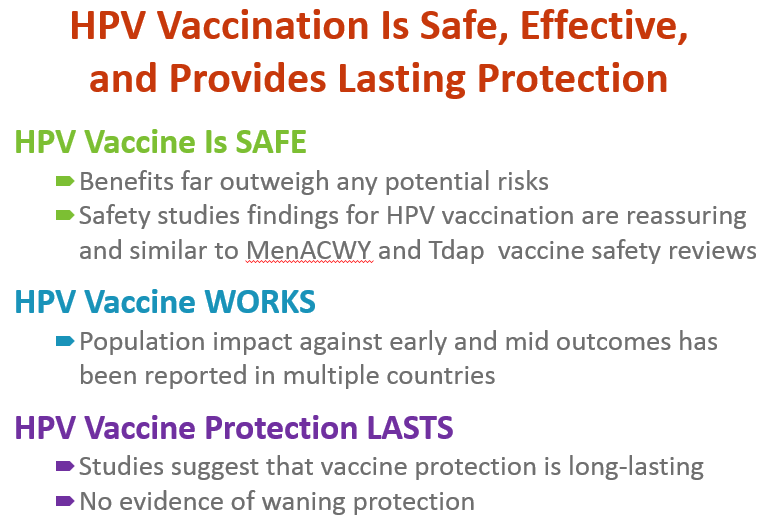 Garland et al, Prev Med 2011; Ali et al, BMJ 2013; Markowitz JID 2013; Nsouli-Maktabi MSMR 2013
2
3
4
5
[Speaker Notes: Oropharyngeal cancer is now the MOT COMMON HPV cancer and affects men more than women.]
HPV Vaccine is Best at Ages 11 or 12 Years
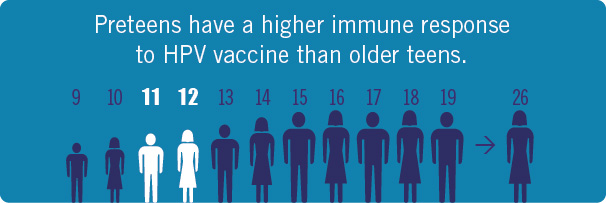 While there is very little risk of exposure to HPV before age 13, the risk of exposure increases thereafter
6
Estimated Number of New Cancers Caused by HPV
Rectum
n=500
3%
Rectum
n=200
2%
Anusn=3,20016%
Vagina
n=600
3%
Anusn=1,60013%
Penisn=7006%
Oropharynxn=2,00010%
Oropharynxn=9,60079%
Men (n = 12,100)
Women (n = 19,400)
[Speaker Notes: About 31,500 men and women in this country are diagnosed with an HPV cancer every year. Vaccination could prevent more than 29,000 of these cancers every year.
In women the most common HPV cancer is cervical, but this is only a little more than half of all HPV cancers in women.
In men over ¾ of HPV cancers are in the oropharynx, which is the throat and base of the tongue.
In addition to these cancers, HPV causes millions of abnormal Pap and cervical cancer screening test results—including hundreds of thousands of advanced precancers that need to be removed or treated. These women often need to come back repeatedly for follow up visits and procedures, getting caught in a revolving door to their gynecologists office. In addition to preventing cancers, HPV vaccination will prevent most precancers.]
Cancers Caused by HPV per Year, U.S., 2009-2013
Based on Viens et al. MMWR 2016. https://www.cdc.gov/cancer/hpv/statistics
[Speaker Notes: This slide shows the number of cancers attributable to HPV per year in the United States from 2009 to 2013. An HPV-attributable cancer is a cancer probably caused by HPV. The column with “percentage probably caused by any HPV type” comes from the CDC genotyping study. HPV causes nearly all cervical cancers and many cancers of the vagina, vulva, penis, anus, and oropharynx. 
CDC estimated that during 2009 to 2013, HPV caused about 31,500 cancers in the United States each year, with 19,400 cancers in women and 12,100 cancers in men. Most HPV-associated cancers in women were cervical cancers while, in men, most were oropharyngeal cancers.]
7
8
Resources
Just the Facts for Providers
	http://bit.ly/hpvfactsforproviders
Just the Facts for Parentshttps://www.cancer.org/content/dam/cancer-org/online-documents/en/pdf/flyers/hpv-vaccination-just-the-facts-for-parents.pdf